Výstavbový princip
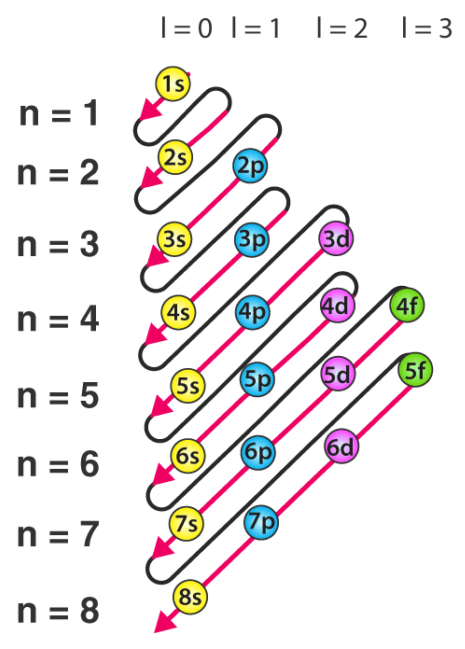 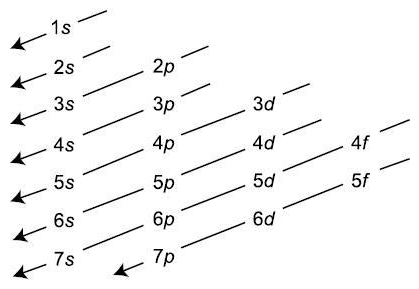 výsledné pořadí  AO:

1s, 2s, 2p, 3s, 3p, 4s, 3d, 4p, 5s, 4d, 5p, 6s, 4f...
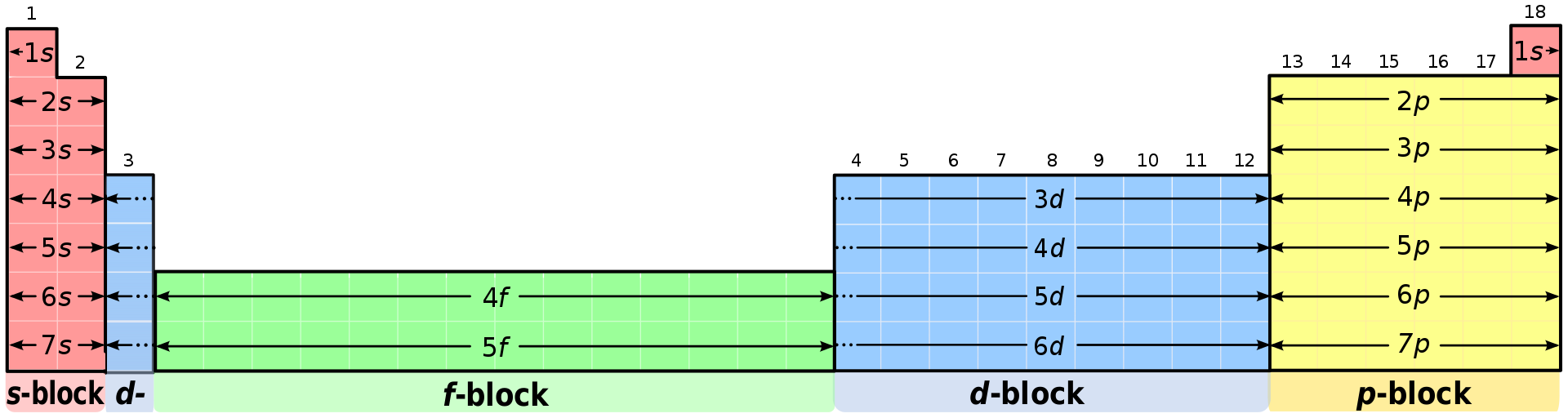 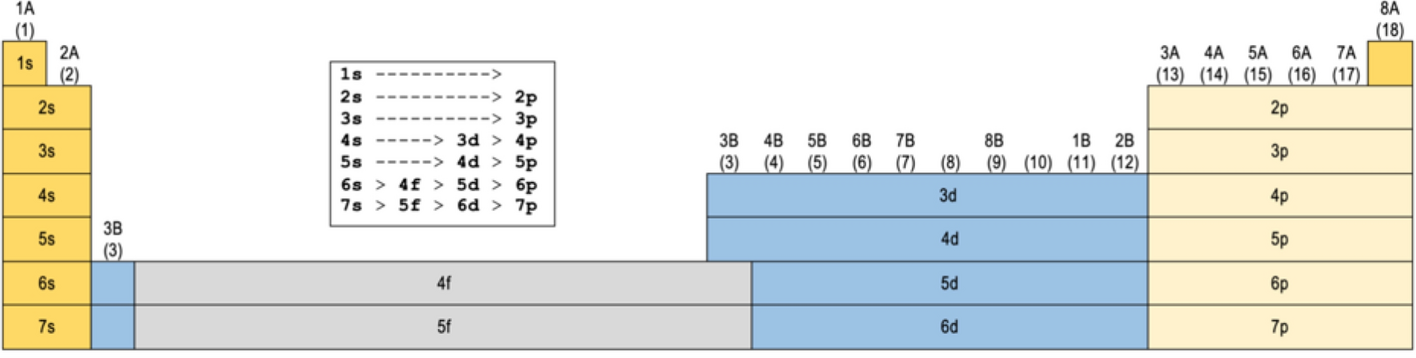 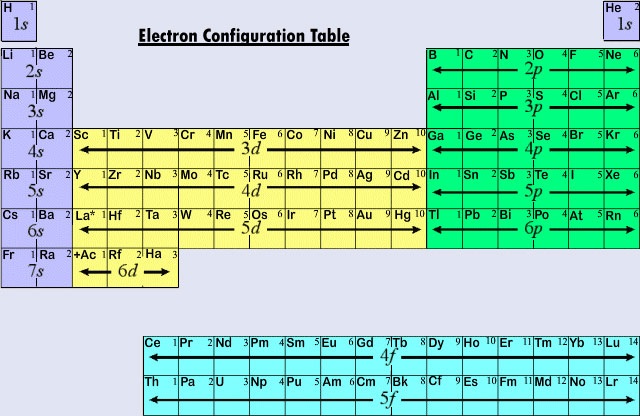 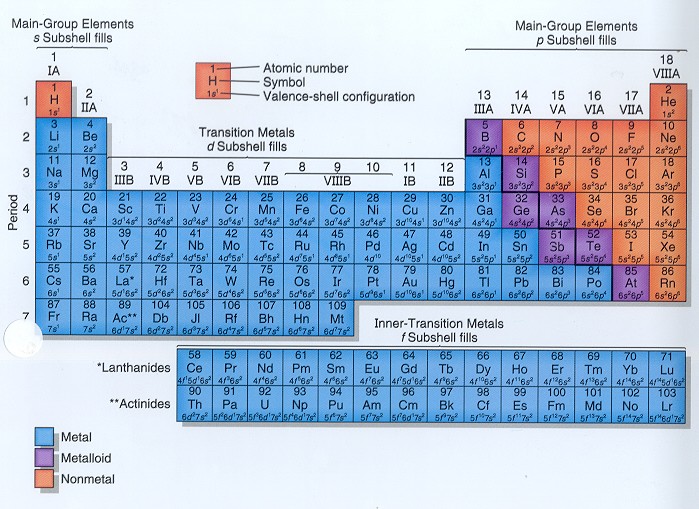 Počet elektronů ve valenční sféře
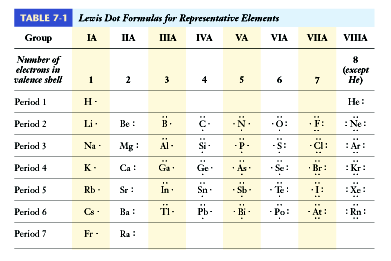 Odvoďte elektronovou konfiguraci atomu C.
6C: 	[He]2s22p2
Odvoďte elektronovou konfiguraci atomu Cl.
17Cl: 	[Ne]3s23p5
Odvoďte elektronovou konfiguraci atomu Ca.
20Ca: 	[Ar]4s2
Odvoďte elektronovou konfiguraci atomu Mn.
25Mn: 	[Ar]4s23d5
Odvoďte elektronovou konfiguraci atomu Na.
11Na: 	[Ne]3s1
Odvoďte elektronovou konfiguraci atomu P.
15P: 	[Ne]3s23p3
Odvoďte elektronovou konfiguraci atomu Sr.
38Sr: 	[Kr]5s2
Odvoďte elektronovou konfiguraci atomu Ti.
22Ti: 	[Ar]4s23d2

Od atomu Ca (Z = 20) je energie v orbitalech 3d vyšší než v 4s.
Odvoďte elektronovou konfiguraci atomu As.
33As: 	[Ar]4s23d104p3
Odvoďte elektronovou konfiguraci atomu Cr.
24Cr: 	[Ar]4s13d5

Výjimka z výstavbového principu, 3d orbital je z poloviny zaplněný.
Odvoďte elektronovou konfiguraci atomu W.
74W: 	[Xe]4f146s25d4
Odvoďte elektronovou konfiguraci atomu Br.
35Br: 	[Ar]4s24p5
Kterému prvku patří konfigurace 1s22s22p6 3s1?
11Na
Odvoďte elektronovou konfiguraci atomu S.
16S: 	[Ne]3s23p4
Odvoďte elektronovou konfiguraci iontu Ca2+.
20Ca: 	[Ar]4s2
20Ca2+: 	[Ar]4s0   =  [Ar]
Odvoďte elektronovou konfiguraci iontu O2-.
O:   [He]2s22p4
O2-:  [He]2s22p6  = [Ne]
Odvoďte elektronovou konfiguraci iontu Br-.
Br: 	[Ar]4s24p5
Br-: 	[Ar]4s24p6   = [Kr]
Odvoďte elektronovou konfiguraci iontu Zn2+.
Zn: 	   [Ar] 3d104s2
Zn2+:   [Ar] 3d104s0
Odvoďte elektronovou konfiguraci iontu Ni2+.
Ni: 	[Ar] 3d104s0
Ni2+: [Ar] 3d84s0
Odvoďte elektronovou konfiguraci iontu Cu2+.
Cu: 	[Ar] 3d104s1
Cu2+: [Ar] 3d94s0
Odvoďte elektronovou konfiguraci iontu 3+ a 5+ prvku s atomovým číslem 33.
As: 		[Ar]4s23d104p3
As3+: 	[Ar]4s23d104p0
As5+: 	[Ar]4s23d84p0
Které atomy mají zaplněny vnější orbitaly následujícím způsobem:
3p5
Cl
3d24s2
Ti
Co
3d74s2
As
4p3
Cd
4d105s2
Určete ve které periodě a které skupině je prvek s atomovým číslem 74.
W, 6. perioda, VI. vedlejší skupina
Určete ve které periodě a které skupině je prvek s elektronovou konfigurací 1s22s22p6 3s23p6 4s2.
Ca, 4. perioda, II. hlavní skupina
Určete ve které periodě a které skupině je prvek s elektronovou konfigurací [Kr]4d105s25p2.
Sn, 5. perioda, IV. hlavní skupina
Kolik elektronů obsahují tyto ionty?
K+
18
10
O2-
Mg2+
10
Které z částic mají stejnou elektronovou konfiguraci?
O2-
10 e-
Na+
10 e-
10 e-, 1s22s22p6
K+
18 e-
F-
10 e-
Ne
10 e-
Napište elektronovou konfiguraci atomu prvku, který se nachází
ve 3. periodě, v I.A skupině
Na: [Ne]3s1
Napište elektronovou konfiguraci atomu prvku, který se nachází
ve 2. periodě, v VI.A skupině
O: [He]2s22p4
ve 4. periodě, v III.B skupině
Sc: [Ar]4s23d1
P: [Ne]3s23p3
ve 3. periodě, v V.A skupině
Ve které skupině a periodě se nachází prvek s elektronovou konfigurací
1s22s22p6 3s23p4
S, ve 3. periodě, v VI.A skupině
1s22s22p6 3s23p6 4s2
Ca, ve 4. periodě, v II.A skupině
1s22s22p3
N, ve 2. periodě, v V.A skupině
Ar, ve 3. periodě, v VI.A skupině
1s22s22p6 3s23p6
Mn, ve 4. periodě, v VII.B skupině
1s22s22p6 3s23p6 4s23d5
Atomové číslo prvku je 17. Napište jeho elektronovou konfiguraci a určete jeho pozici v periodické tabulce.
17Cl	[Ne] 3s2 3p5	3. perioda, VI.A skupina
Soubor kvantových čísel pro nepárový elektron prvku s atomovým číslem 84 je  
	(a)  N = 6 , I = 1 , m = 1 , s = + -1/2  
	(b)  N  =  5 , l = 3 , m = 0 , s =  +-1/2  
	(c)   N  = 6 , l = 0 , m = 0 , s =  +-1/2  
	(d)  N = 6 , l = 3 , m = 2 , s =  +-1/2
(a) 84Po
Z daných souborů kvantových čísel posledního elektronu
	A: n = 2 , l = 1 , m = 0 , +-1 
	B: n = 4 , l = 0 , m = 0 
	C: n = 5 , l = 2 , m = +-2 
	D: n = 6 , l = 3 , m = 0 
určete, který z prvků je nekov.
A: 5B
[Speaker Notes: (a)  N = 6 , l = 1 , m = + -1 , ms = +-1/2
Correct option  (d) A]
Prvek X patří do skupiny 16 a do 5. periody. Jeho atomové číslo je 
	(a)   34  
	(b)   50  
	(c)   52  
	(d)   85
(c) 52Te
Prvek s atomovým číslem 44 patří do 
	(a) d-bloku  
	(b) p-bloku  
	(c) s-bloku  
	(d) f-bloku
(a) 44Ru
Pozice prvku s atomovým číslem 114 v periodické tabulce je 
(a) perioda 6, skupina 14  
(b) perioda 6, skupina 16  
(c) perioda 5, skupina 18  
(d) perioda 7, skupina 14
(d) 114Fl
Prvek B zaujímá pozici ve 3. periodě a 16. skupině. Prvek C zaujímá pozici ve 4. periodě a 3. skupině. Molekulový vzorec sloučeniny tvořené těmito dvěma prvky je   	(a)  B3C2  
	(b)  C2B3  
	(c)  CB2  
	(d)  B2C
(b) Sc2S3
Elektronová konfigurace iontu M3+ je [Kr] 4d10. Jeho pozice v periodické tabulce je    	(a)  perioda 4, skupina 8  
	(b)  perioda 5, skupina 13  
	(c)  perioda 4, skupina 18  
	(d)  perioda 5, skupina 16
(b) In3+
Atomové číslo prvku je 16. Napište jeho elektronovou konfiguraci a určete jeho pozici v periodické tabulce.
16S	[Ne] 3s2 3p4	3. perioda, VI.A skupina
[Speaker Notes: The electronic configuration of the element is 1s2, 2s2, 2p6, 3s2, 3p5 The element belongs to 'p' block and is placed in third period and 17th group of the periodic table.]
Celkový počet elektronů ve valenčních orbitalech prvků 
	A: 2 
	B: 1
	C: 4 
	D: 6. 
Který z těchto prvků patří mezi chalkogeny?
D
Prvky A, B, C, D a E mají elektronové konfigurace: 
	A = 1s2 2s2 2p1 
	B = 1s2 2s2 2p6 3s2 3p1
	C = 1s2 2s2 2p6 3s2 3p3 
	D = 1s2 2s2 2p6 3s2 3p5
	E = 1s2 2s2 2p6 3s2 3p6 4s2. 
Které prvky patří do stejné skupiny?
A a B
Které prvky mají 5 elektronů ve valenční sféře?
Prvky V. A skupiny
[Speaker Notes: The molecular formula of compound formed between B & C is  C2B3]